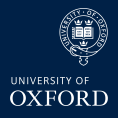 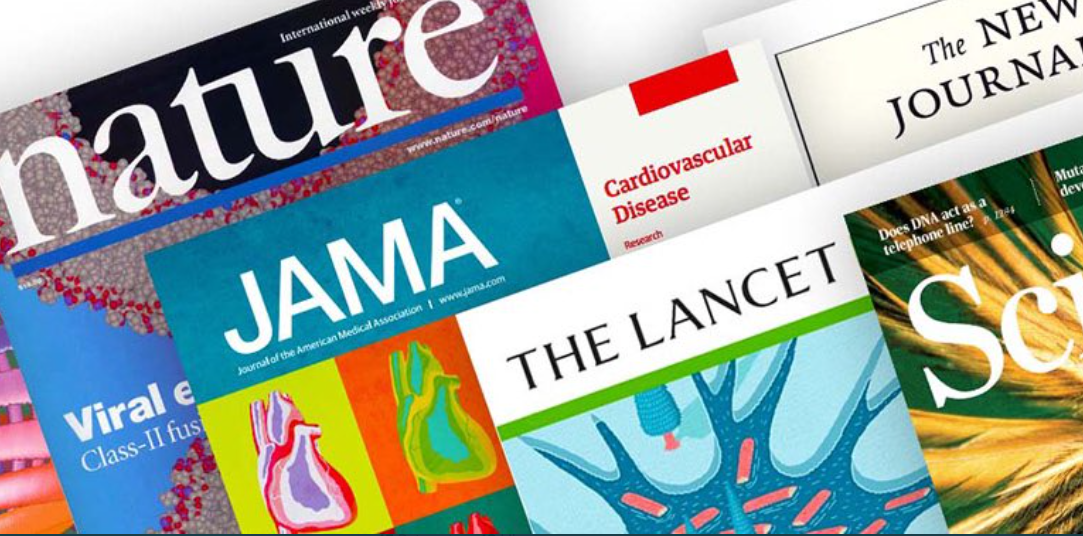 Critical appraisal
Jane Hirst
Associate Professor and UKRI Future Leaders Fellow Nuffield Department of Women's & Reproductive Health, University of Oxford

Consultant Obstetrician, Oxford University Hospitals NHS Foundation Trust 

Honorary Senior Research Fellow,The George Institute for Global Health, UK
What is critical appraisal?
Carefully and systematically evaluate research to assess:
Validity (is these findings trustworthy?)
Value (what do the results show?)
Relevance (How do these results relate to my clinical practice?)
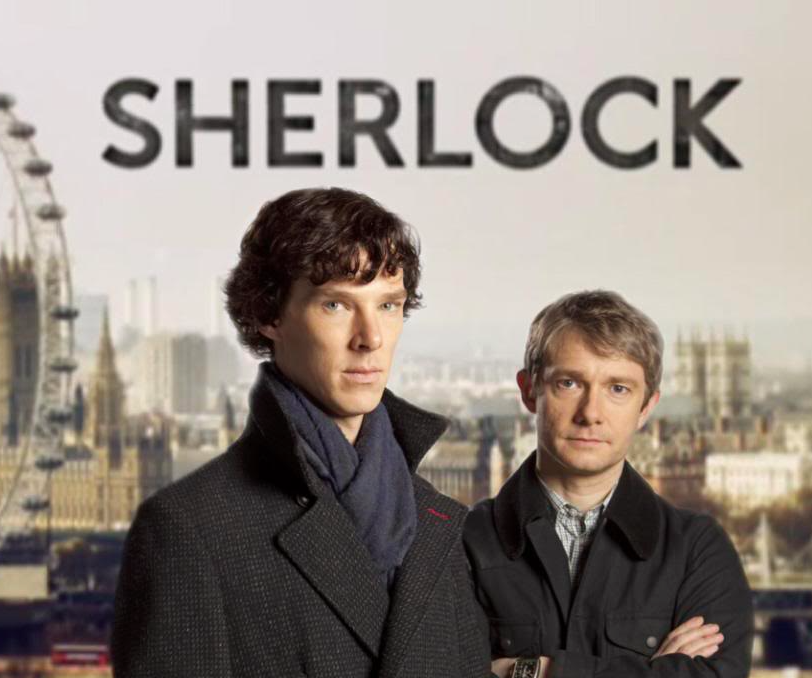 Burls 2009
Critical appraisal: a key component of evidence based medicine
Asking the right question
cebm.net
Choosing right study design
Some study designs are not appropriate to answer certain questions

All study designs are prone to different biases
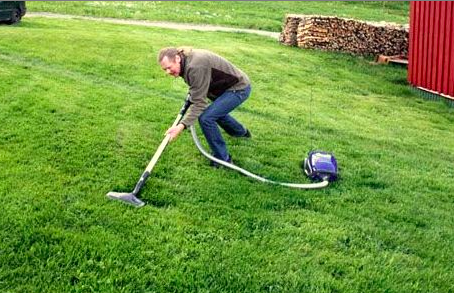 Pyramid of evidence
So are RCTs the gold standard for evidence?
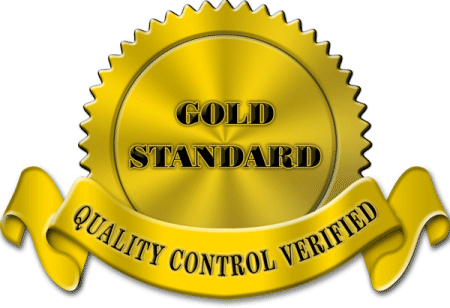 …..depends
Slides from:  K Mahtani, CEBM Oxford
Limitations of RCTs
Excellent vs Poor RCTs – quality varies
Impact on interpretation of result (external validity)?
Expensive and time consuming
£250k - £millions over 2-5 years+
May not always be the right study design to answer that question
A RCT to examine if smoking causes lung cancer
30 healthy Oxford Students
Randomise to 2 groups
Gp1 smokes 20 cigarettes per day every day
Gp2 no smoking
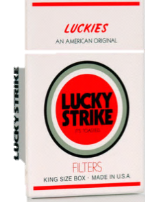 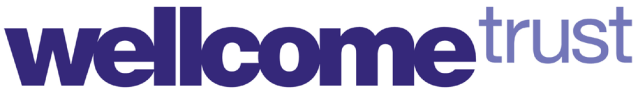 The Oxford Unlucky
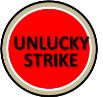 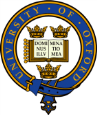 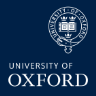 UNLUCKY
STRIKE
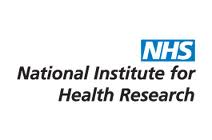 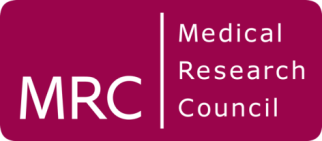 Strike Trial
Types of research
What is the best study design for answering this type of question?
Aetiology
Diagnosis
Prognosis
Harm
Effectiveness
Qualitative
How to critically appraise an article
Validity: methods to check that the biases for which that  particular study design is prone have been minimised

Results

Clinical relevance
Validity
Internal
External
Bias
“the systematic deviation of the results of a study from the truth
 because of the way it has been conducted, analysed or reported”
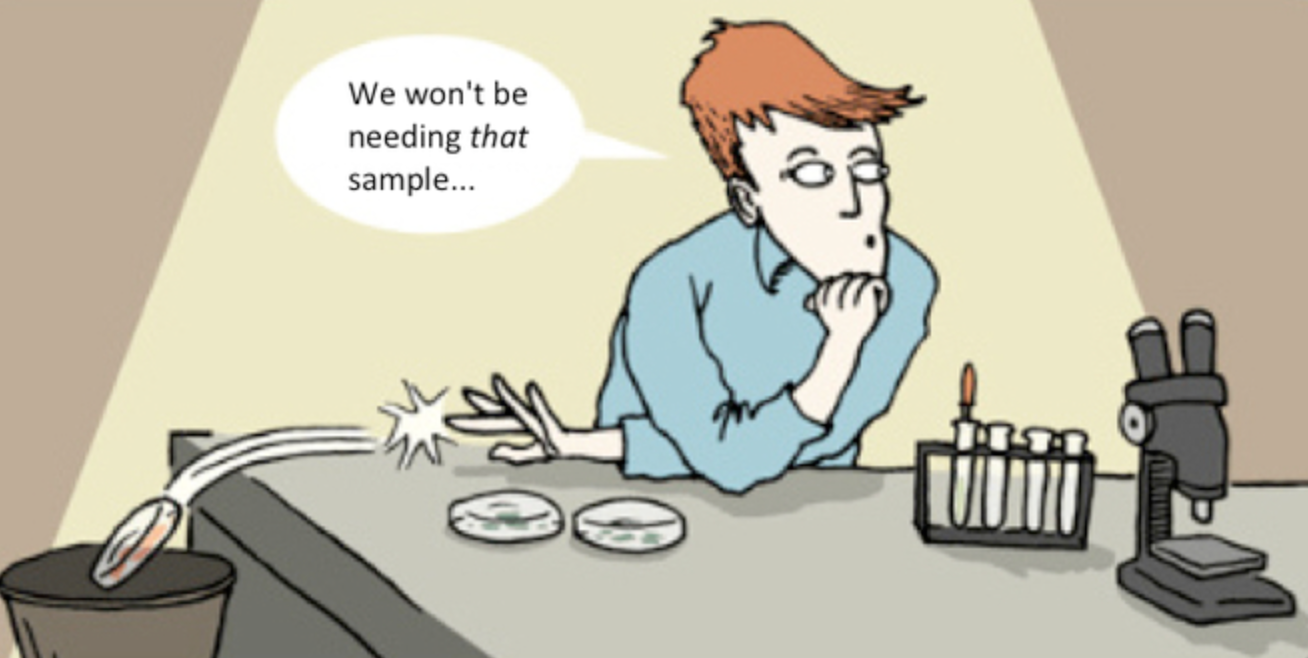 Burls, “What is Critical Appraisal” 2009
Confounding
Design
Recruitment
Citation
Selection
Bias
Exposure or Outcome Misclassification
Interviewer
Chronology
Recall
Sources of bias in clinical trials
Juni, BMJ 2001
Assessing Trials of effectiveness
Questions to ask:
Are the results of the trial valid?
What are the results?
Will the results help locally?
From: Critical Appraisal Skills Program, Oxford
www.casp-uk.net
Checklists for clinical trials
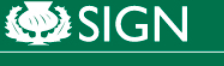 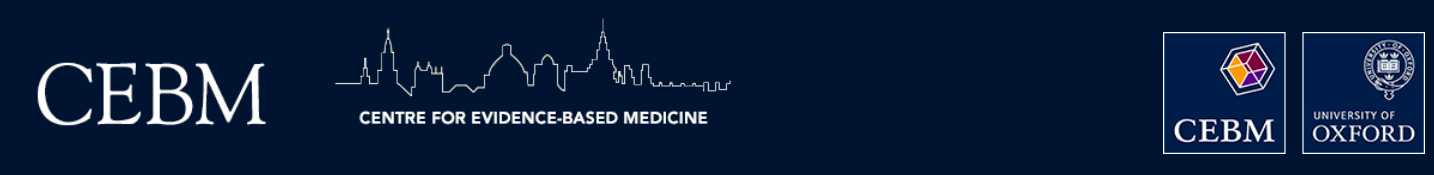 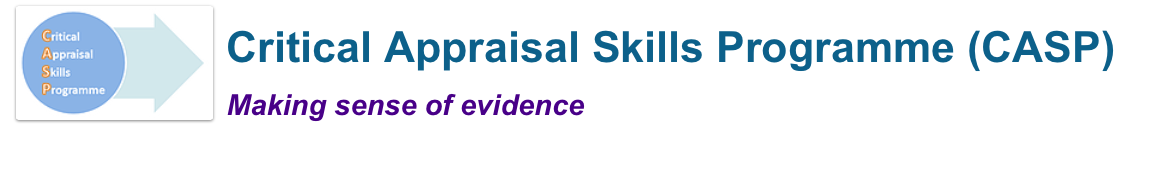 11 useful questions for critical appraisal of a randomised trial
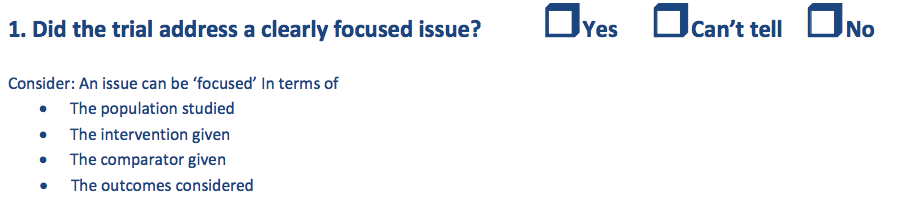 Oxford Critical Appraisal Skills Programme (CASP)
Representative: Are the trial subjects representative of patients in this setting?
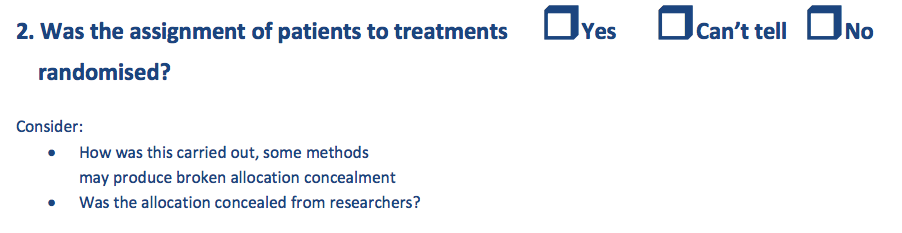 Why randomise?
Minimises measured and unmeasured confounding
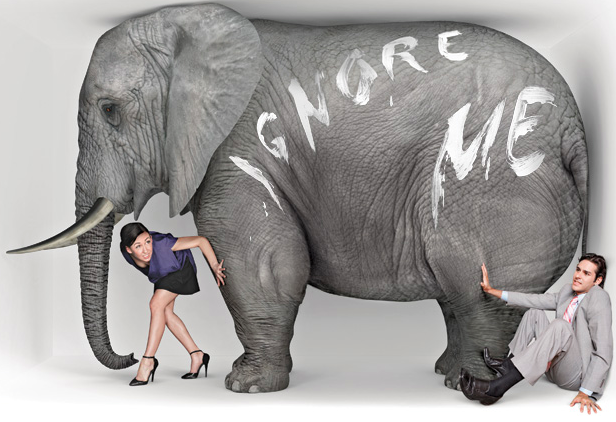 Minimising allocation bias
Centralised computer randomisation the best

Other methods such as sealed envelopes doubtful

Non randomised: date of birth, alternate patients alternate days, etc
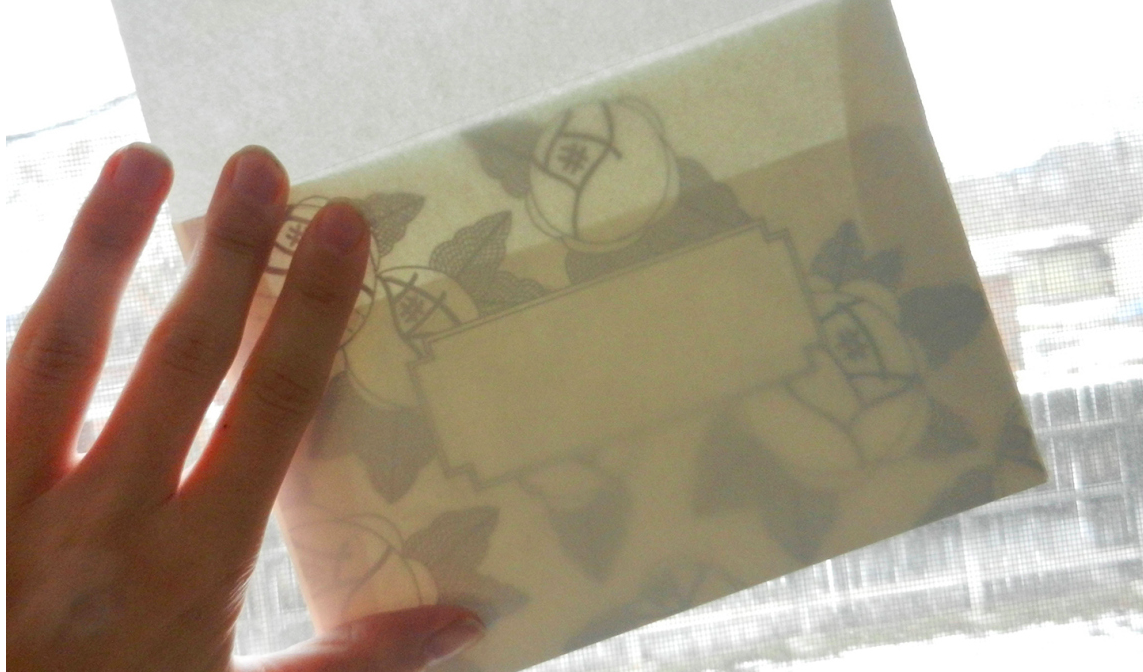 If answer to first two questions is no….
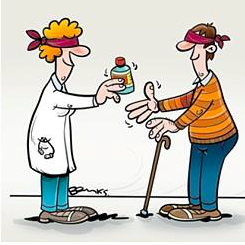 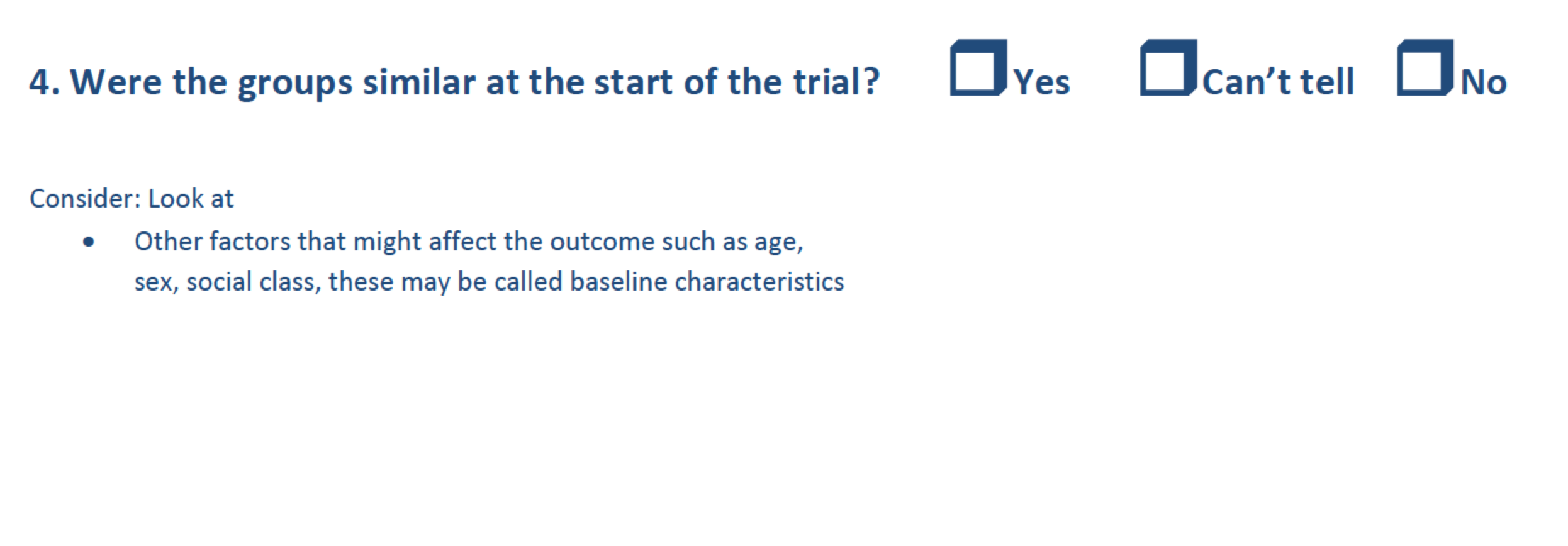 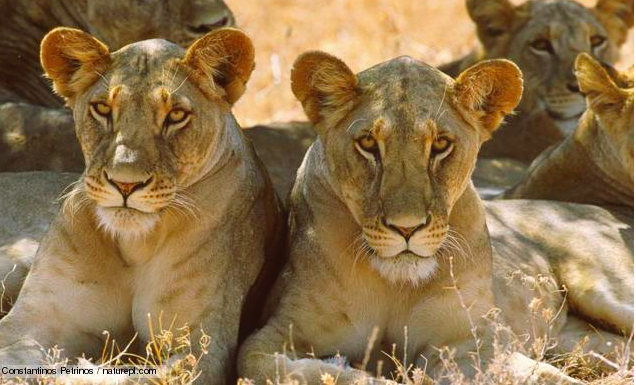 Maintenance: Were the groups treated equally?
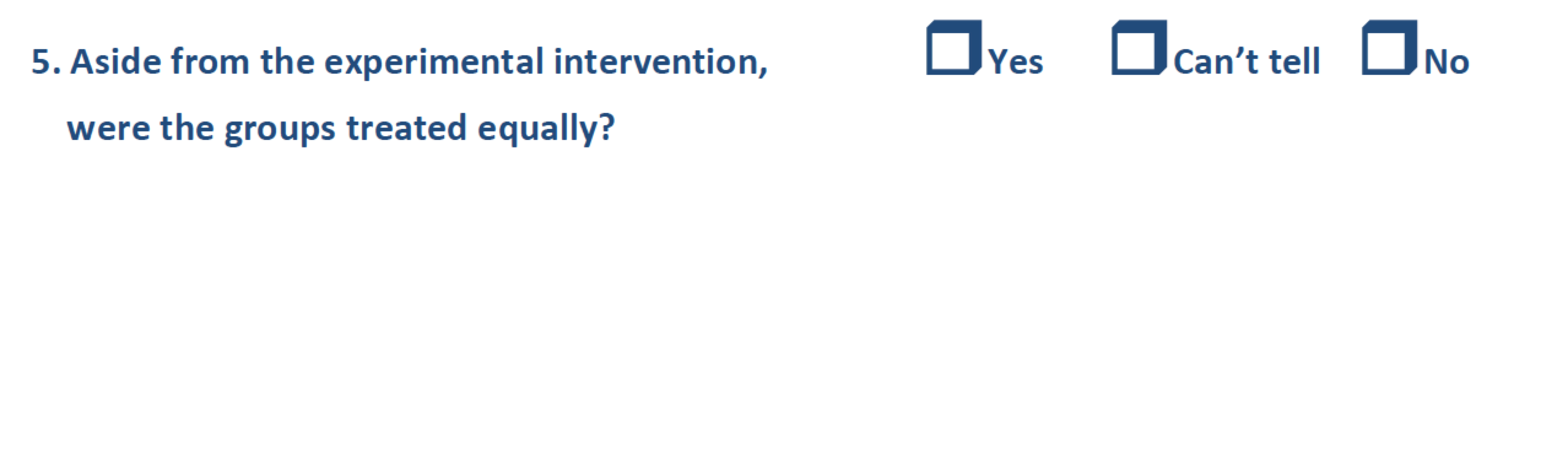 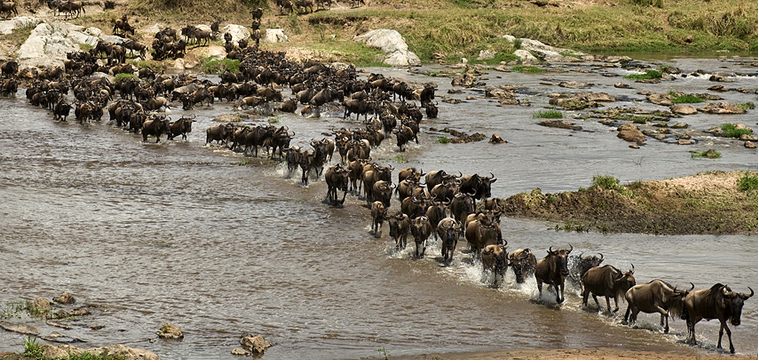 From: Critical Appraisal Skills Program, Oxford
www.casp-uk.net
From: Critical Appraisal Skills Program, Oxford
www.casp-uk.net
Intention to treat
Once a participant is randomised, they should be analysed to the group they were assigned to
Pros
Reflects “real life” e.g non compliance
Unbiased estimate of true effect
Maintains sample size thus maintaining statistical power
Cons
Noncompliance provides little data on efficacy
Treatment effect may be conservative
Dropouts/non-compliant/compliant subjects are different
http://www.ncbi.nlm.nih.gov/pmc/articles/PMC3159210/
What does this study tell us?
P values (hypothesis testing):
Tests to exclude the null hypothesis
Confidence intervals (estimation of effect)
Range of values within which the true effect is likely to lie
Wider the confidence interval, less precision in result
Relative Risk
Absolute Risk
Odds Ratios
Number needed to treat
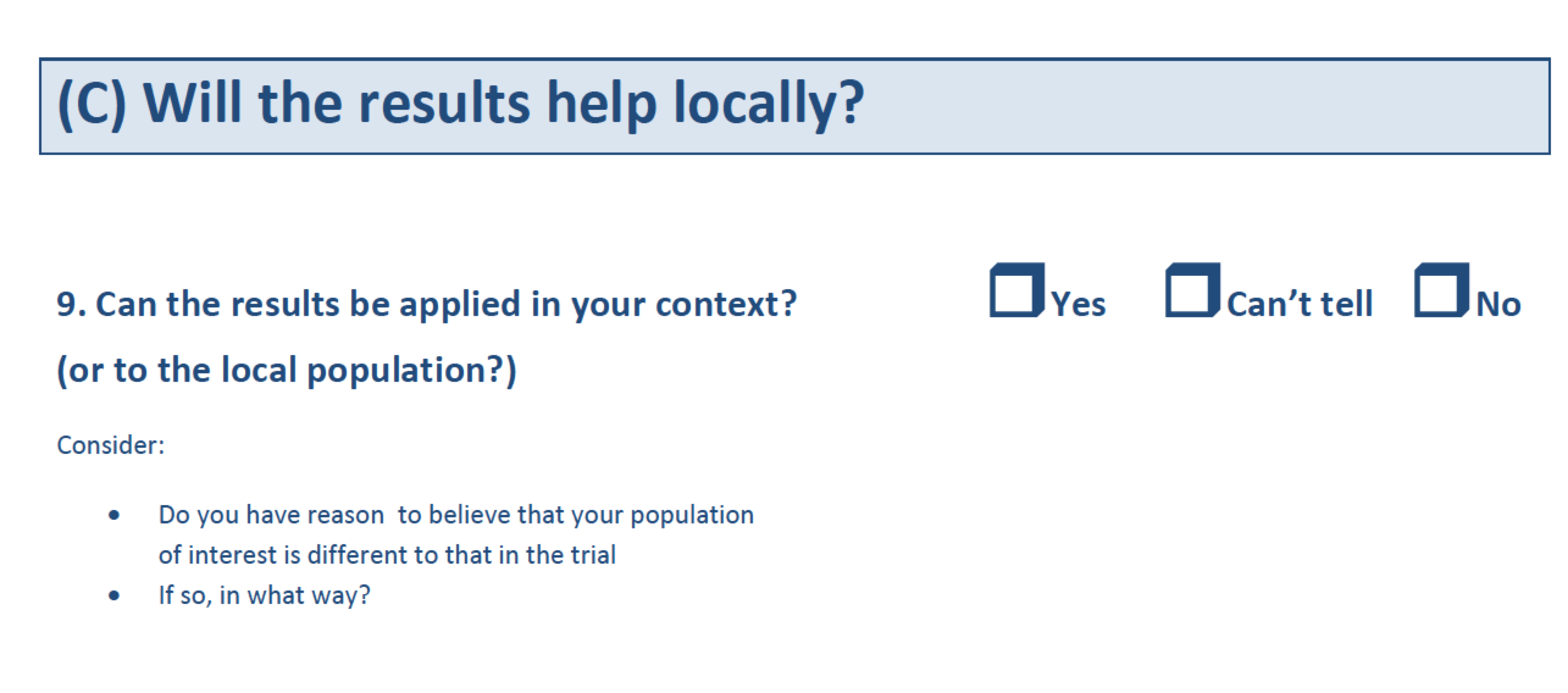 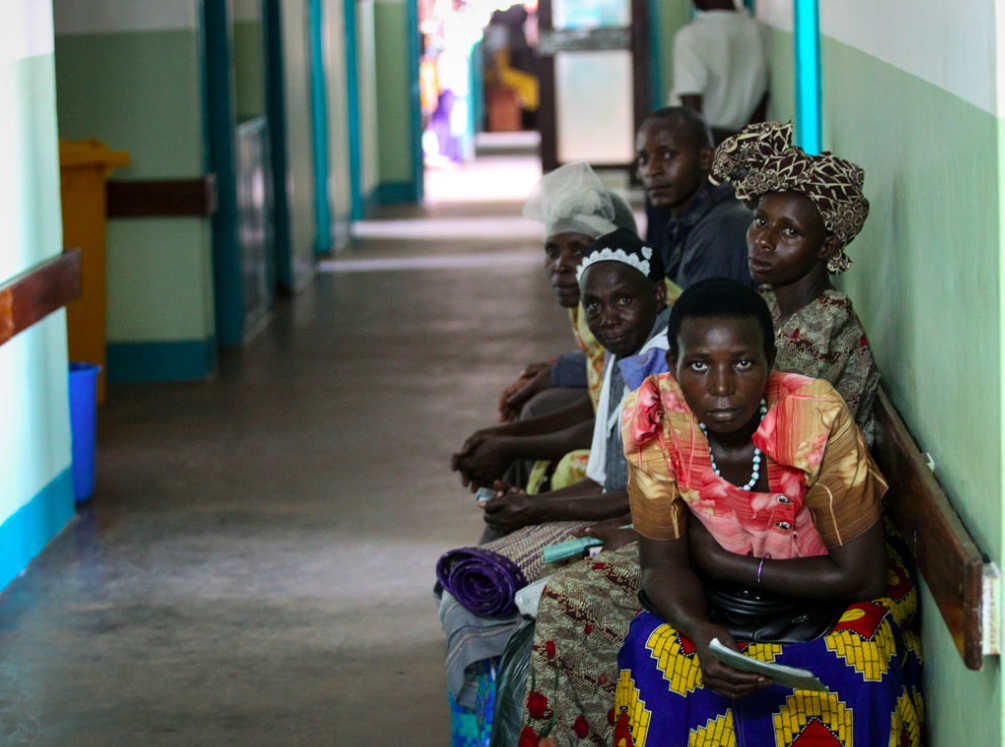 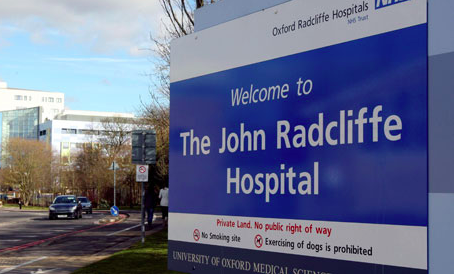 From: Critical Appraisal Skills Program, Oxford
www.casp-uk.net
Conclusion
Critical appraisal helps us decide whether evidence is valid, what the results tell us and whether the study is relevant to our setting

Checklists are available to help

Don’t believe everything you read in journals!